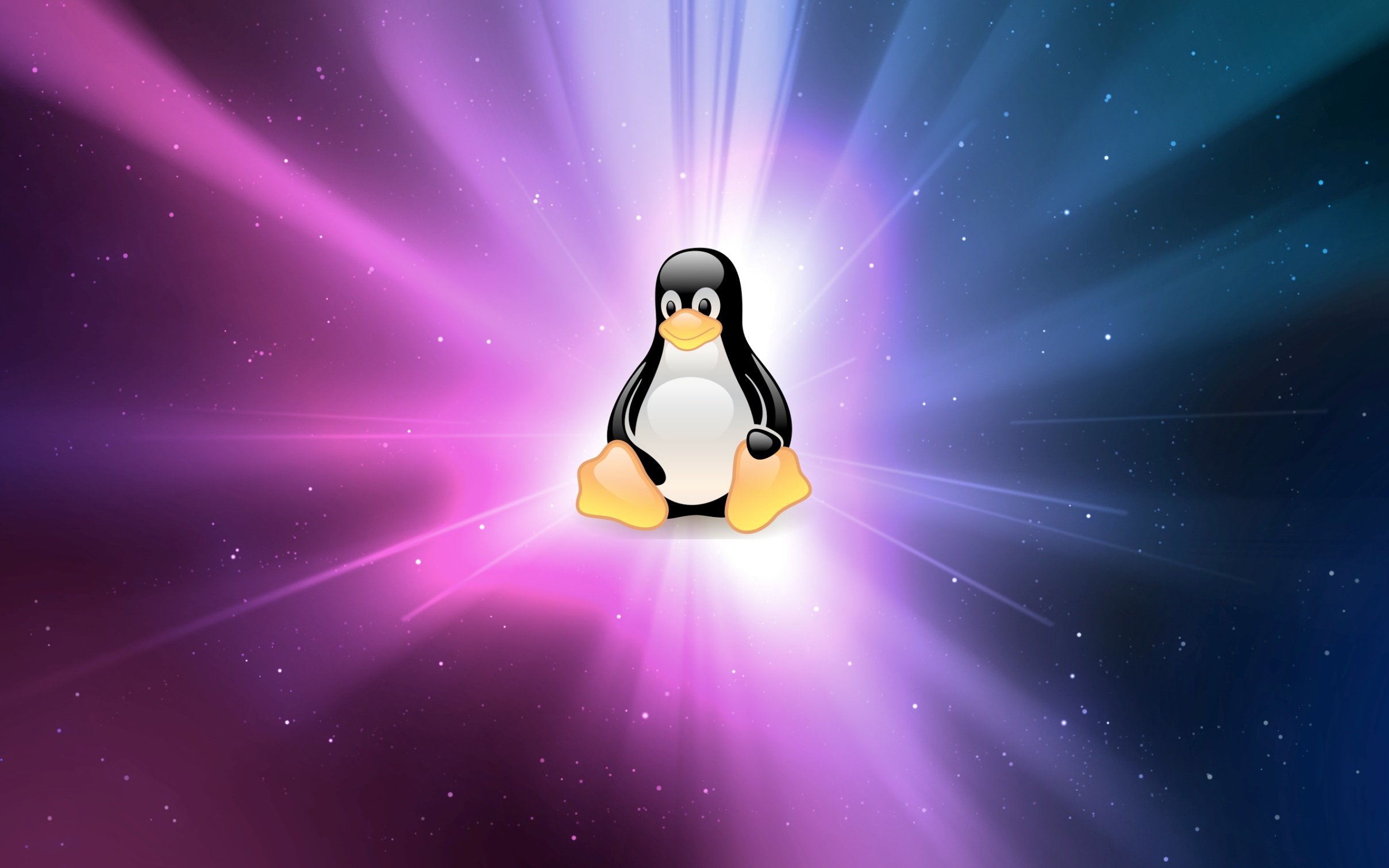 به نام خدا
معرفی توزیع های مختلف لینوکس برای اهداف مختلف
Introducing Various Linux Distributions for Various Purposes
سید مصطفی سیدی
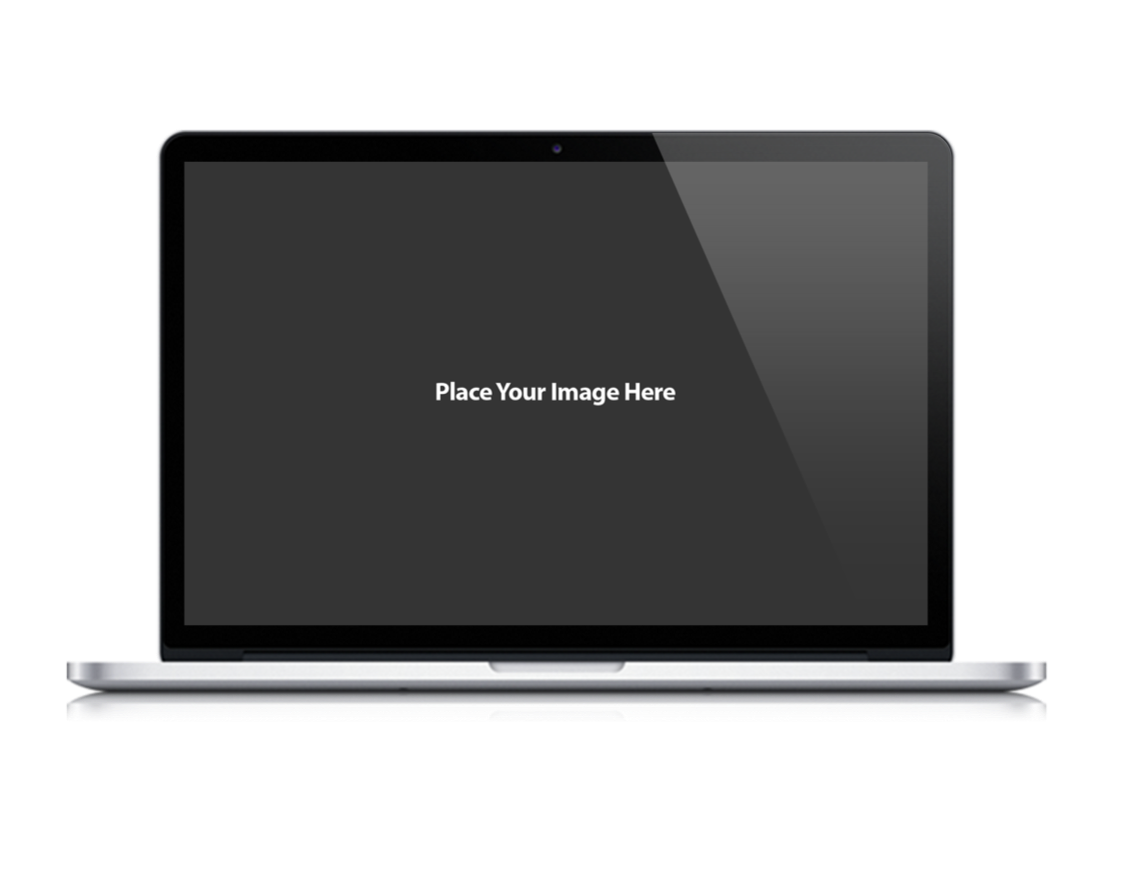 Headlines
Short History
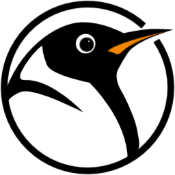 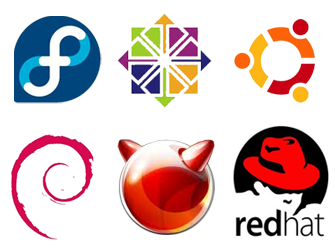 About Linux Kernel and TimeLine
Devices and Architect
Linux on Different Devices With Different Architectures
Linux Distros and Purpose
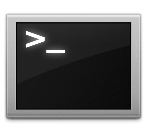 See Category and Purpose for Using Linux
Short History about Linux
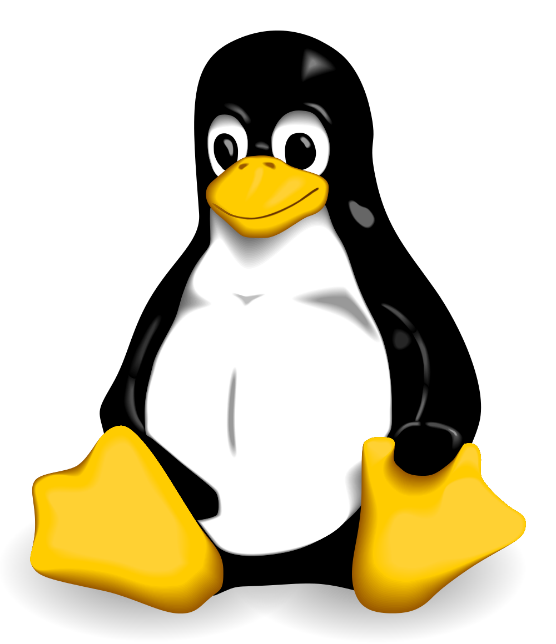 [Speaker Notes: Drag and drop the image in the placeholder
Send to back the image (Right click/Arrange/Send to back )]
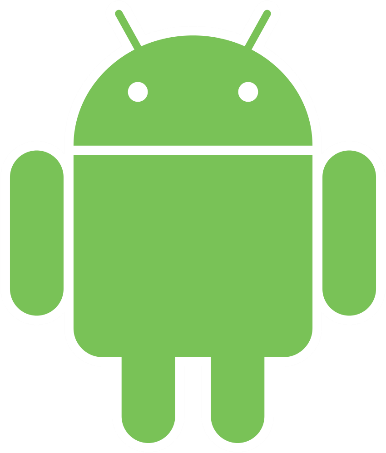 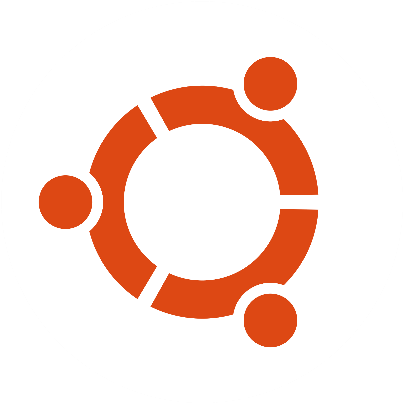 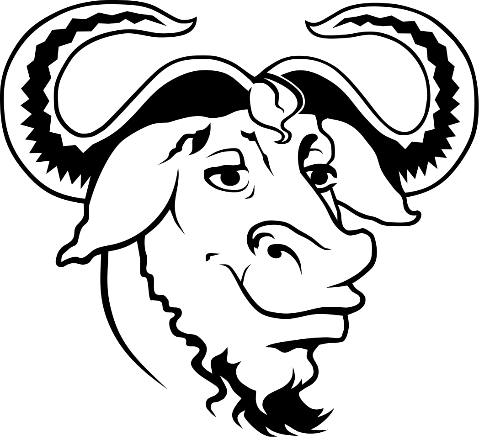 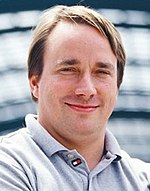 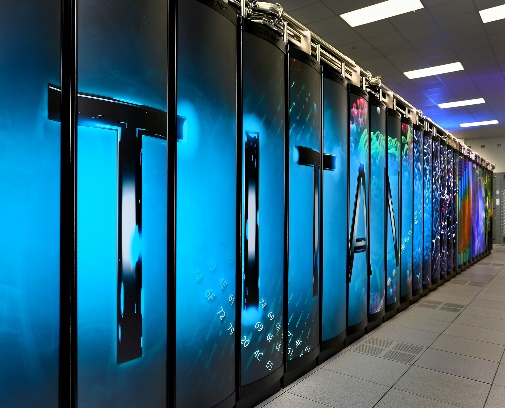 1991
2008
1992
2017
2014
The Linux kernel is relicensed under the GNU GPL. The first Linux distributions are created.
The Linux kernel is publicly announced on 25 August by the 21-year-old Finnish student Linus Benedict Torvalds
Google's Linux-based Android claims 75% of the smartphone market share, in terms of the number of phones shipped
Linux totally dominates supercomputers
Ubuntu claims 22,000,000 users
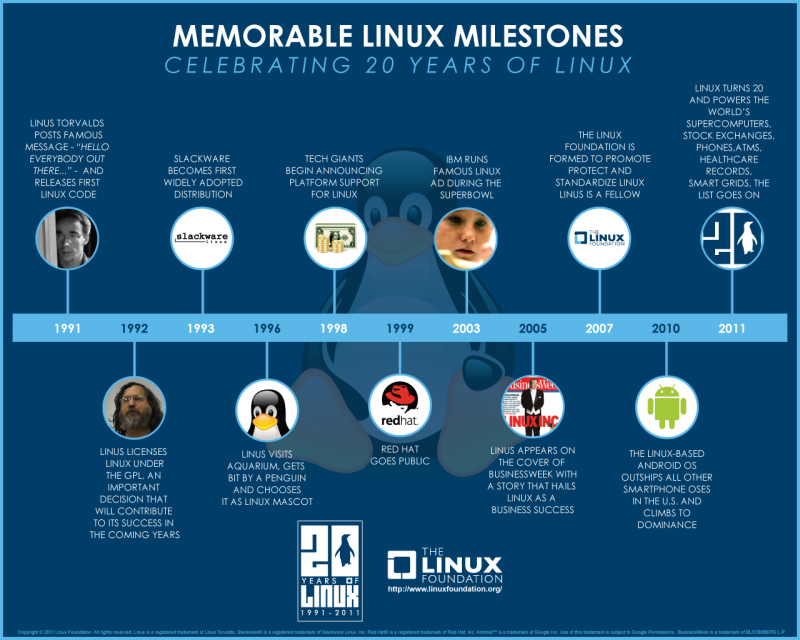 6
Devices and Architect:
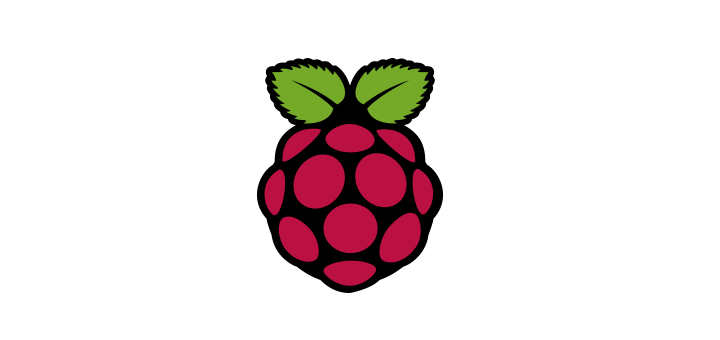 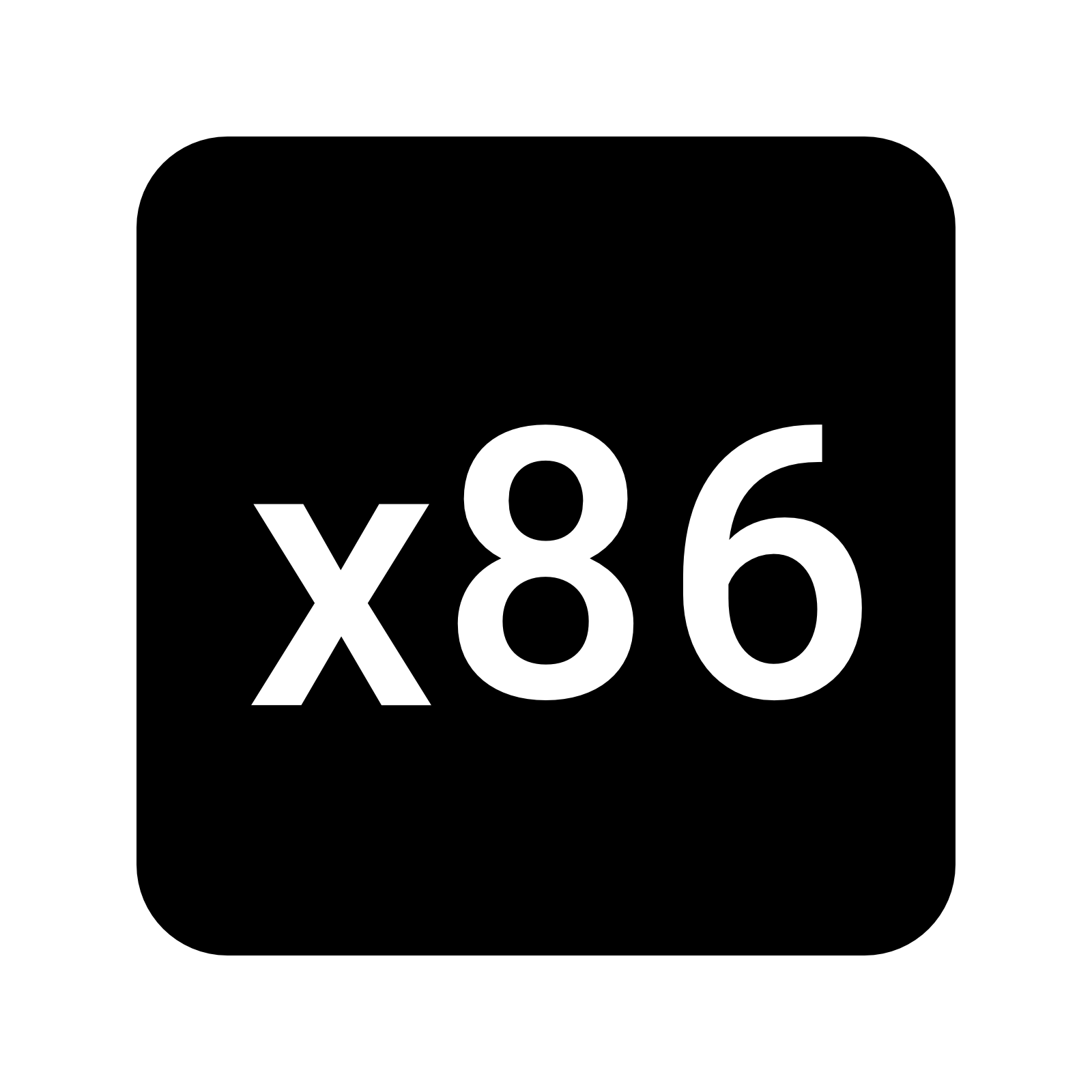 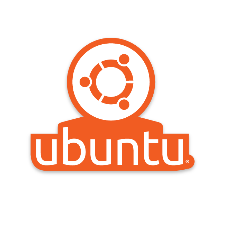 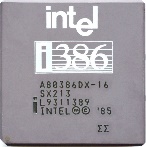 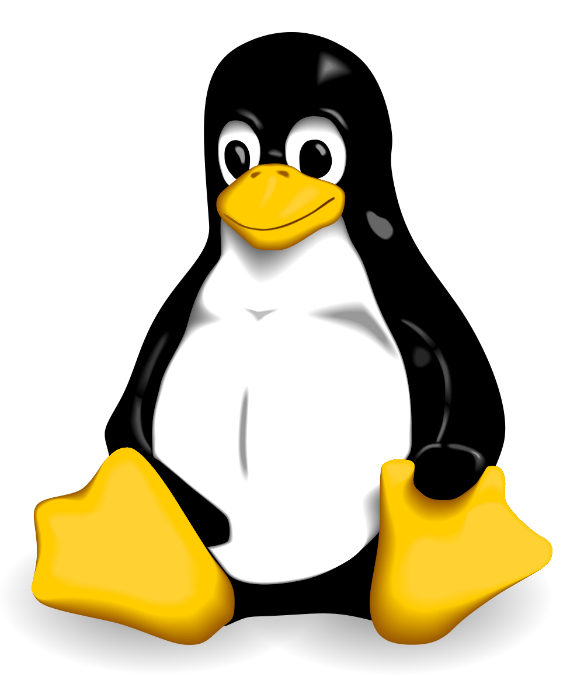 Our Process
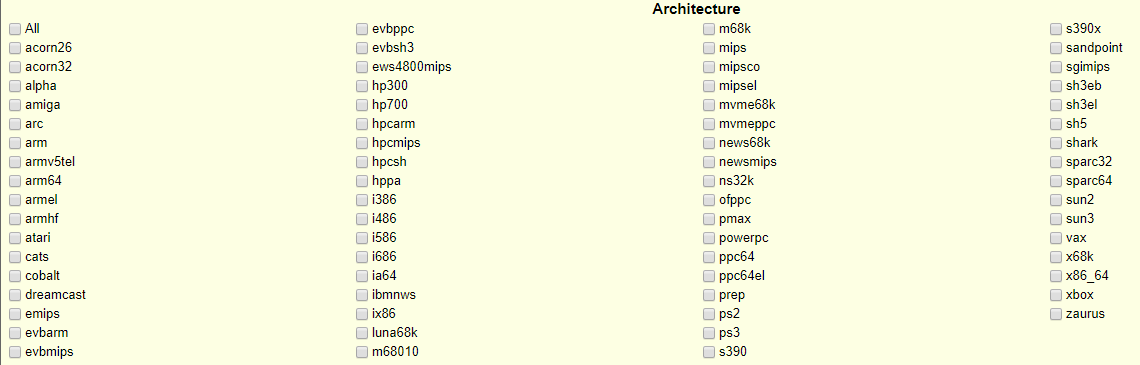 Linux for Devices….
Embedded Device
04
03
05
Mobile Device
Robotic
02
06
Space Station
Thin Client
07
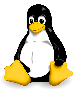 01
TV
Old Device
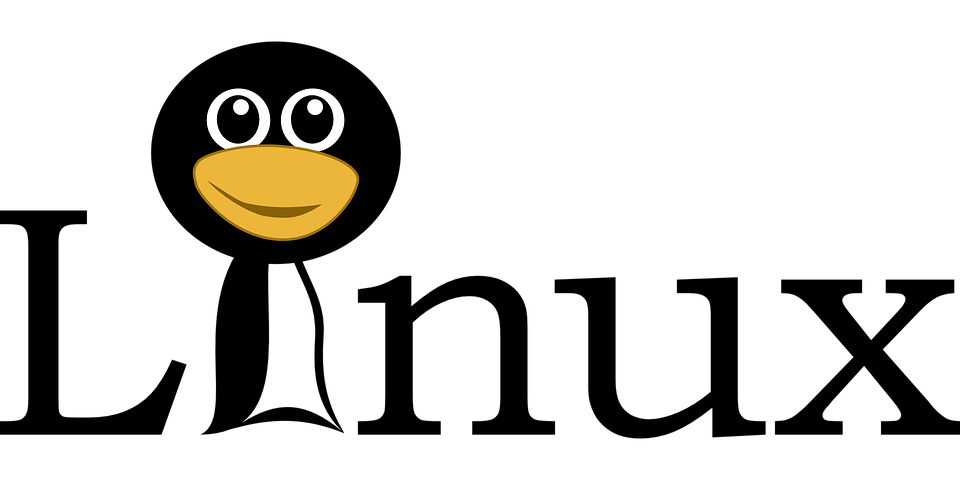 Different Linux Distributions for Different Purposes
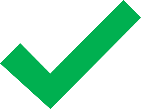 10
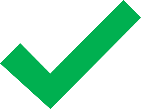 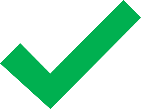 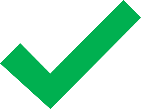 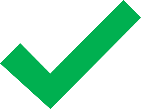 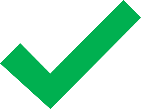 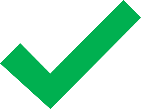 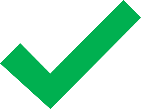 Desktop
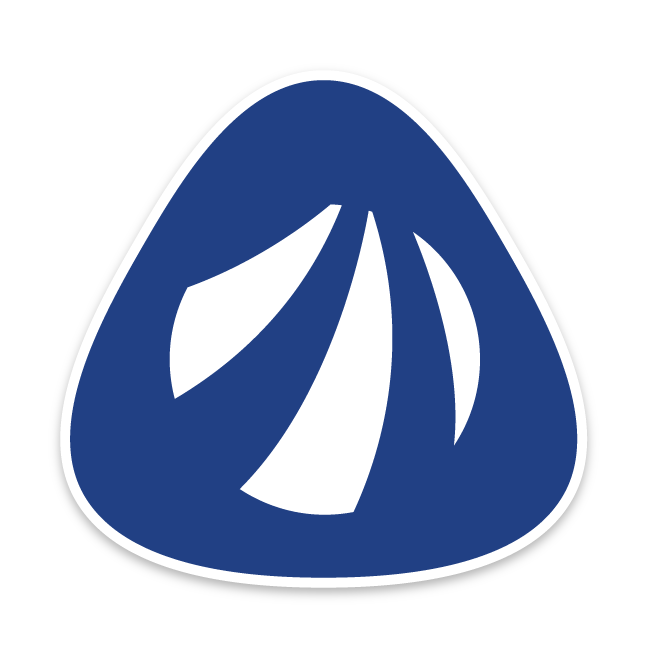 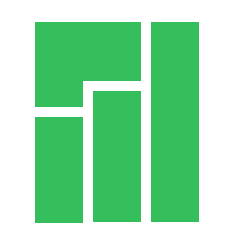 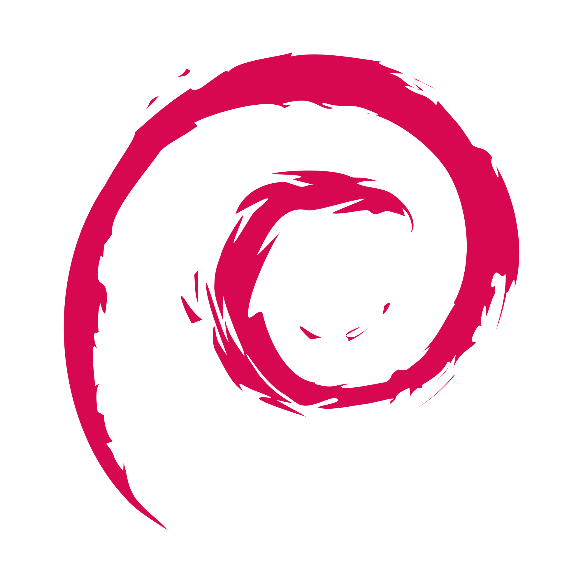 Debian
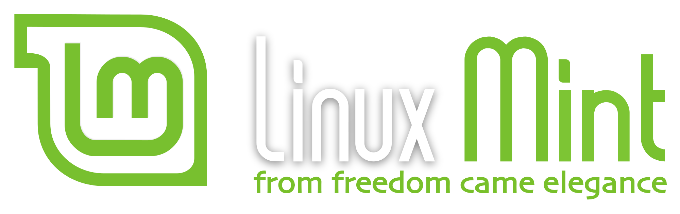 Mint
Antergos
Manjaro
Education
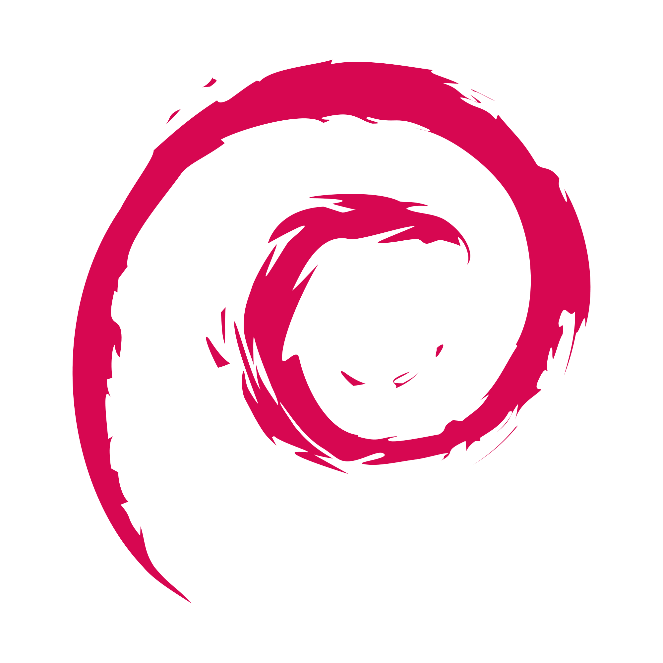 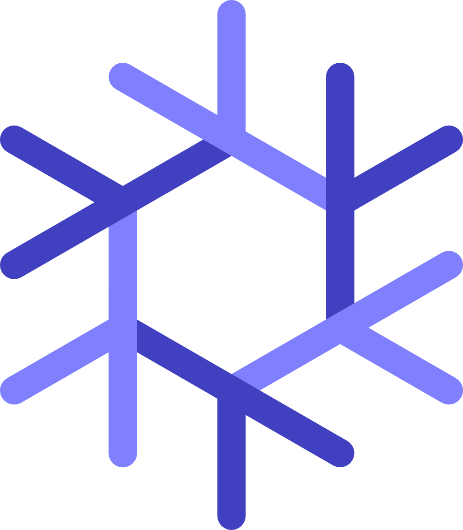 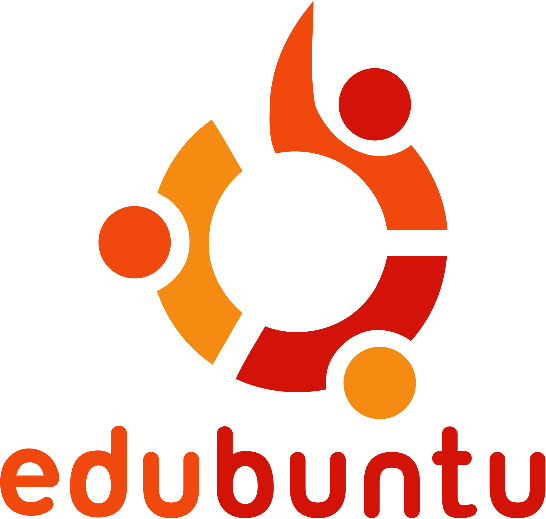 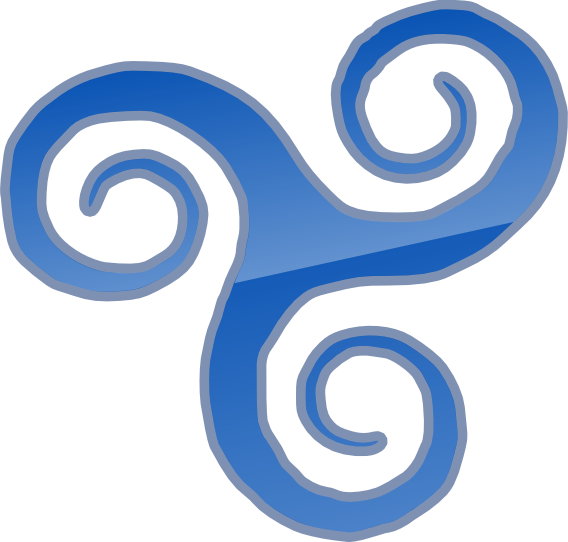 Nix OS
Debian Edu
Trisquel Linux
Gaming
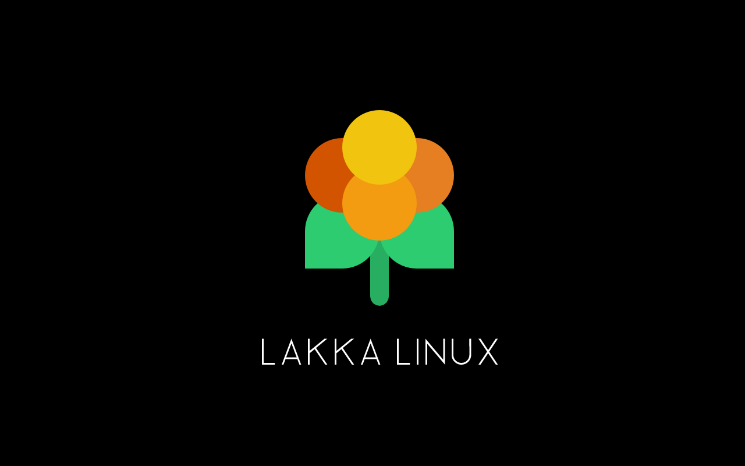 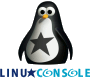 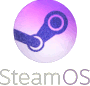 Multimedia
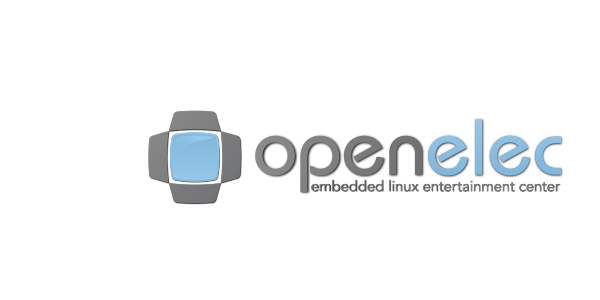 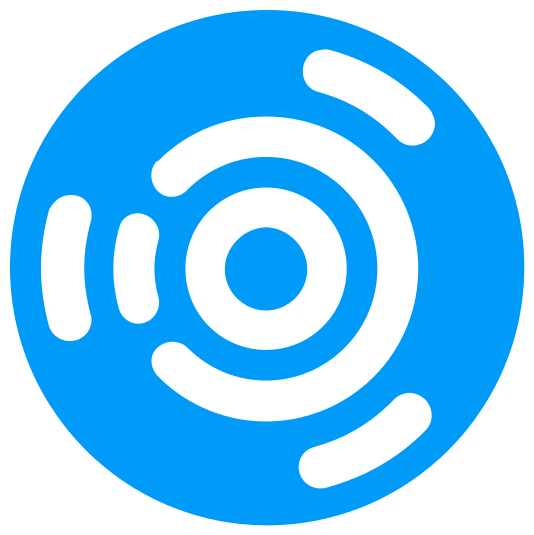 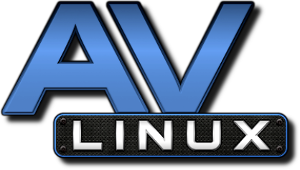 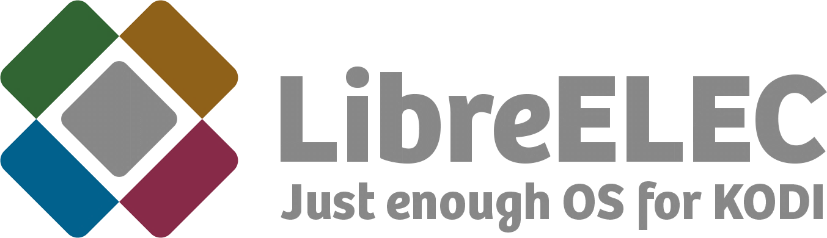 Ubuntu Studio
Old Computers
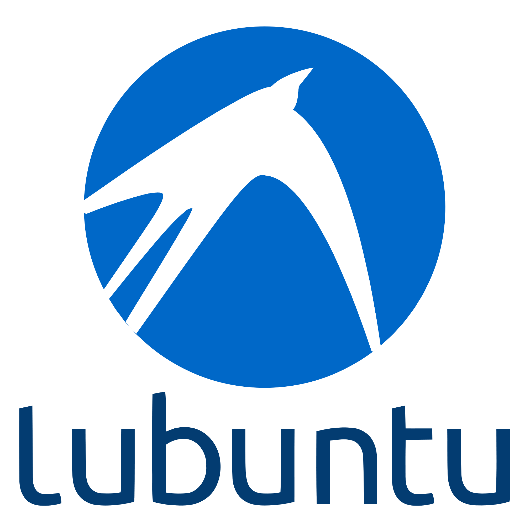 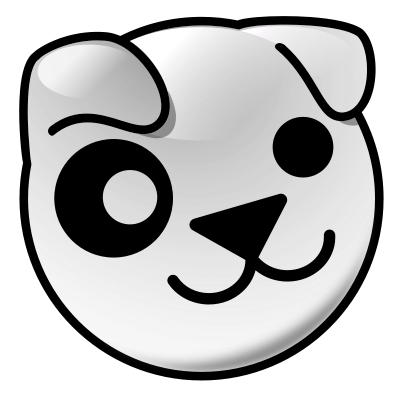 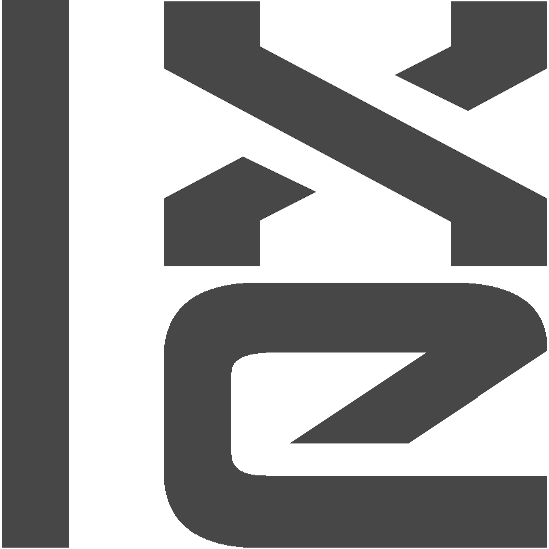 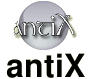 Puppy Linux
LXLE
Servers
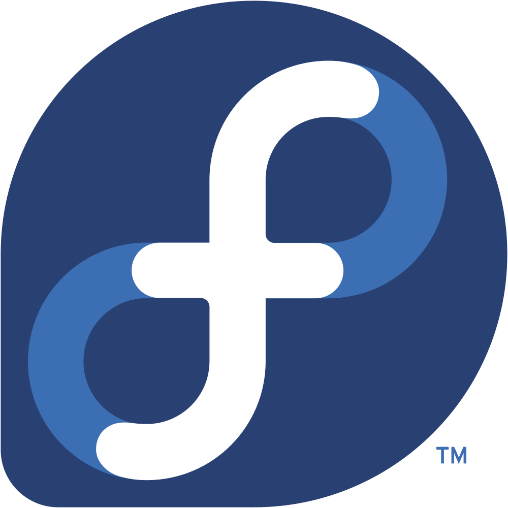 Ubuntu
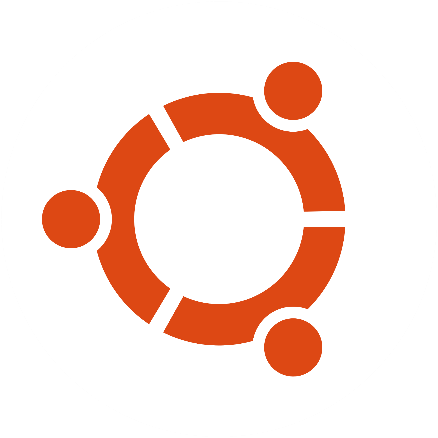 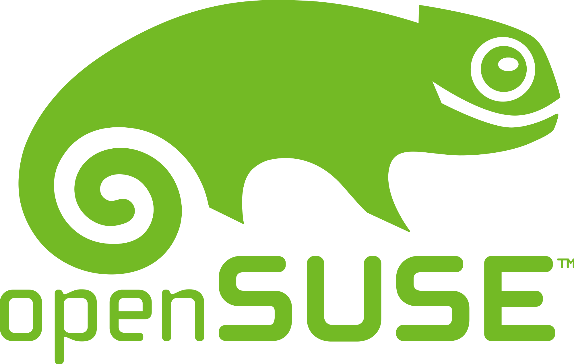 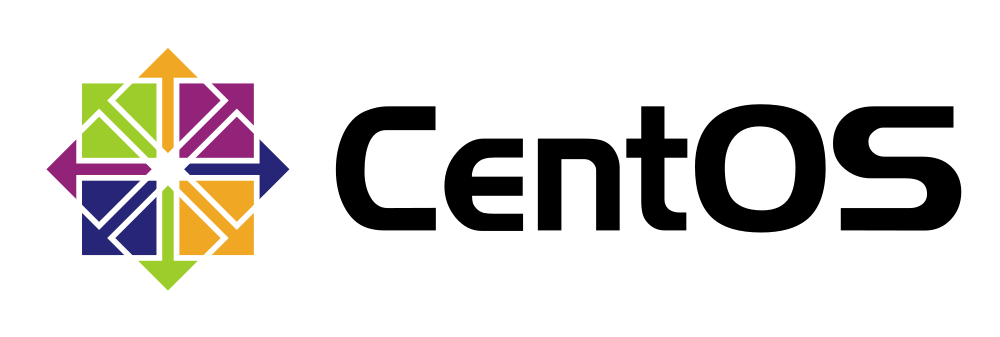 Fedora
Security
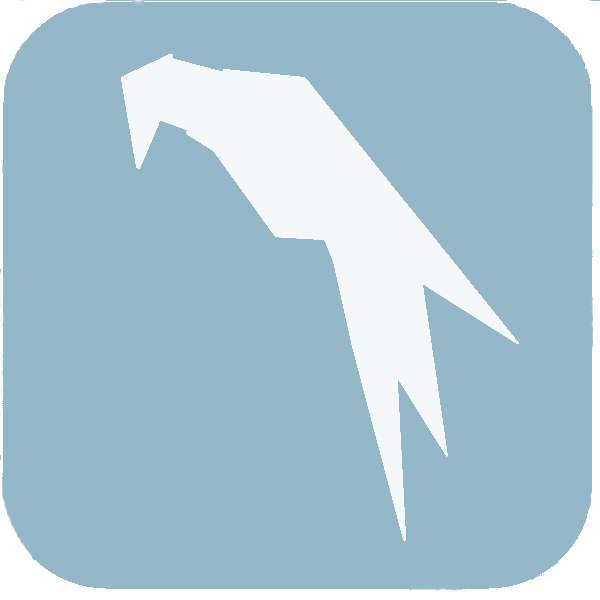 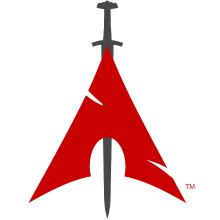 Kali Linux
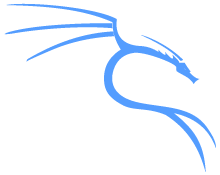 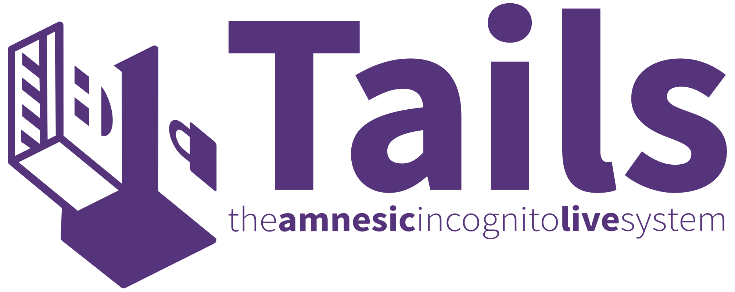 Parrot Security
BlackArch Linux
Telephony
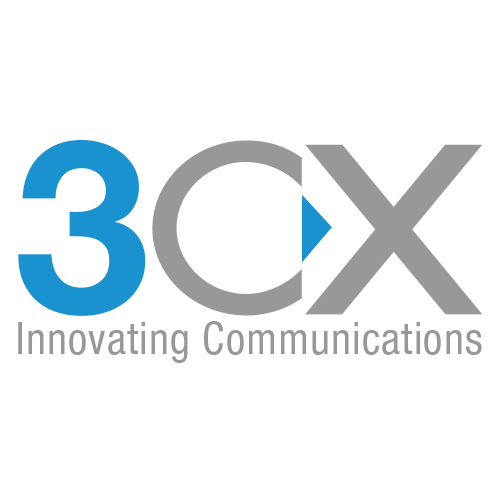 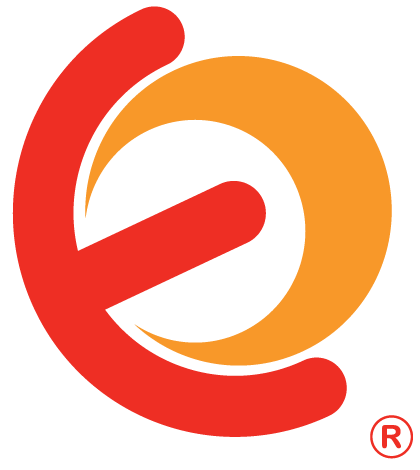 3CX Phone System
Alpine Linux
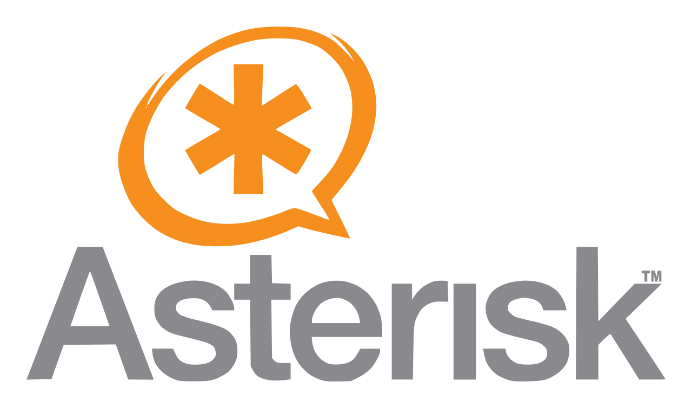 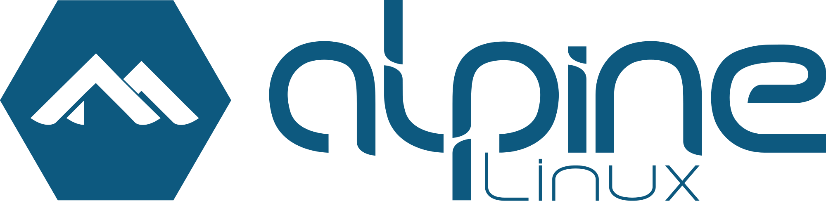 AsteriskNow
Elastix
19
Resources:
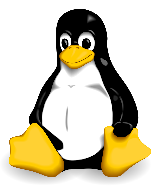 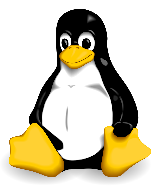 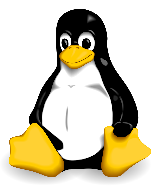 
 Distrowatch

LinuxMag

 MakeUseof
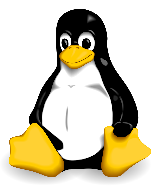 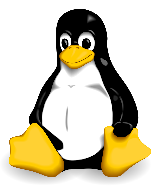 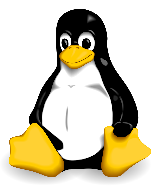 
LinuxGizmos

 Ubuntu insight

 Linuceum
Use and Share this Slide for Free:
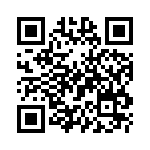 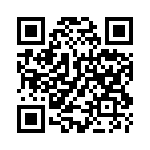 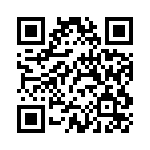 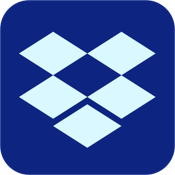 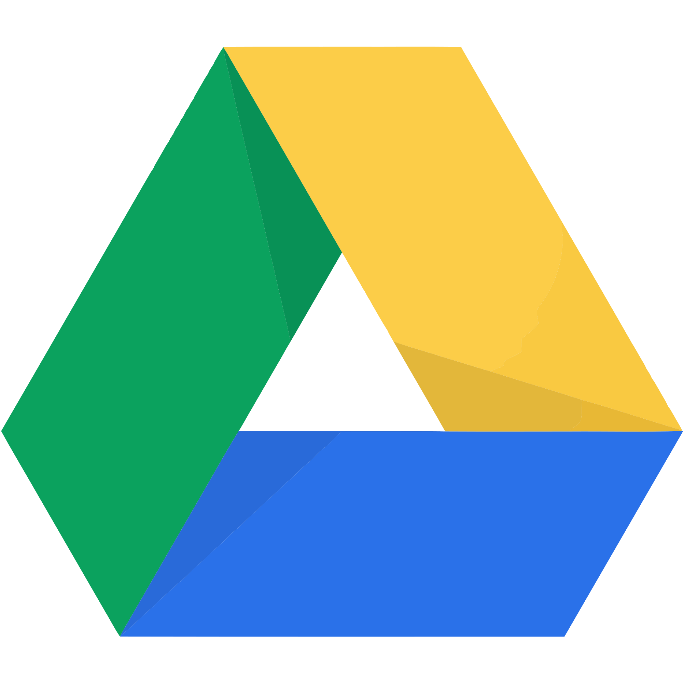 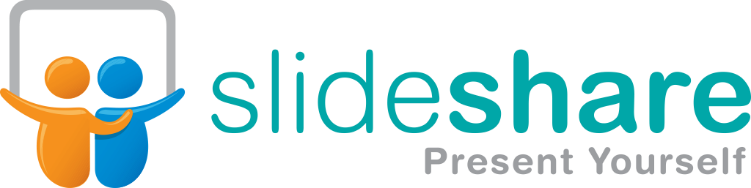 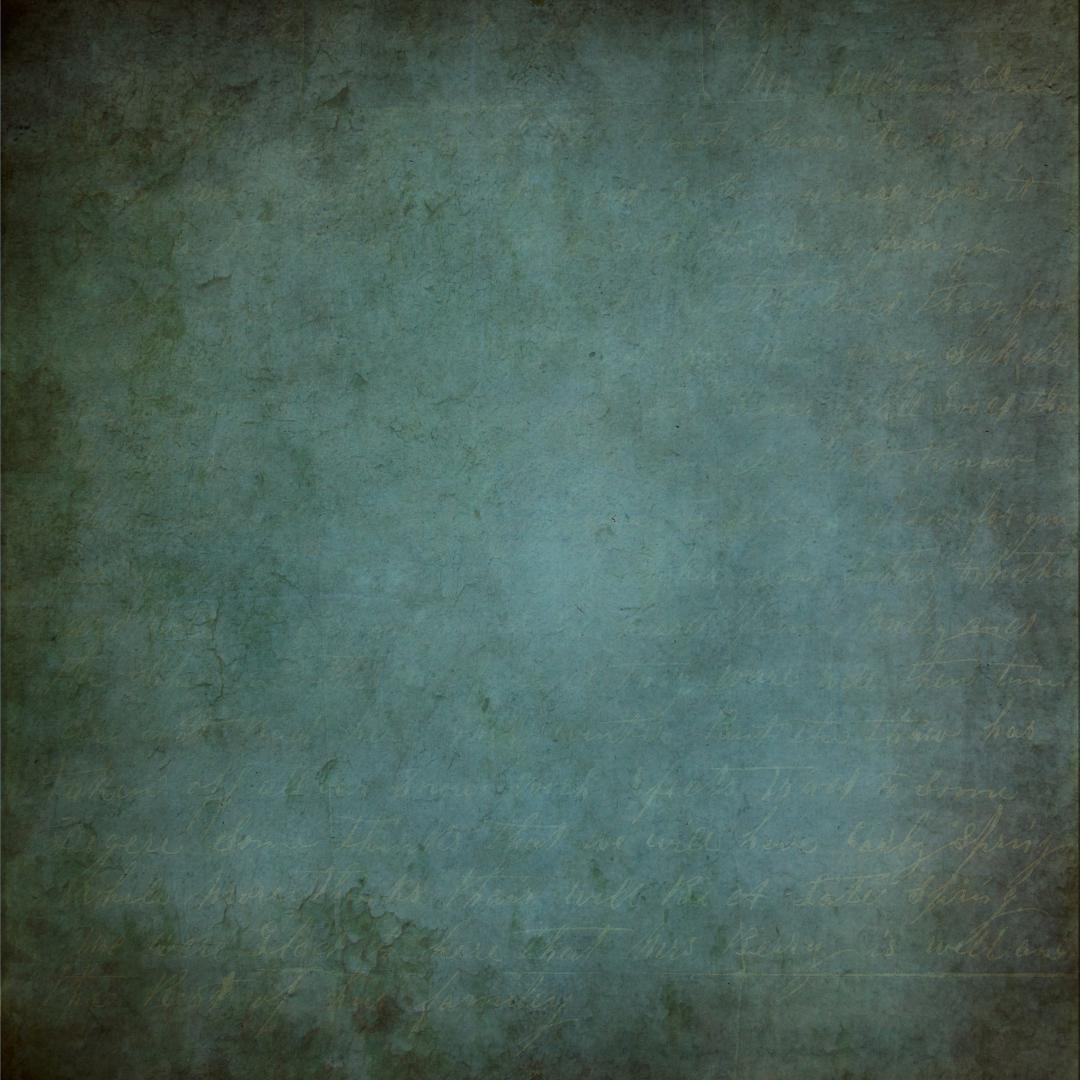 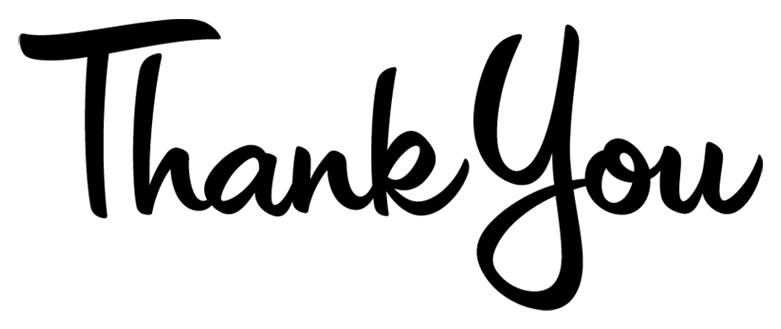